CHÀO MỪNG CÁC EM ĐẾN VỚI TIẾT HỌC
GV: Chu Thị Trâm
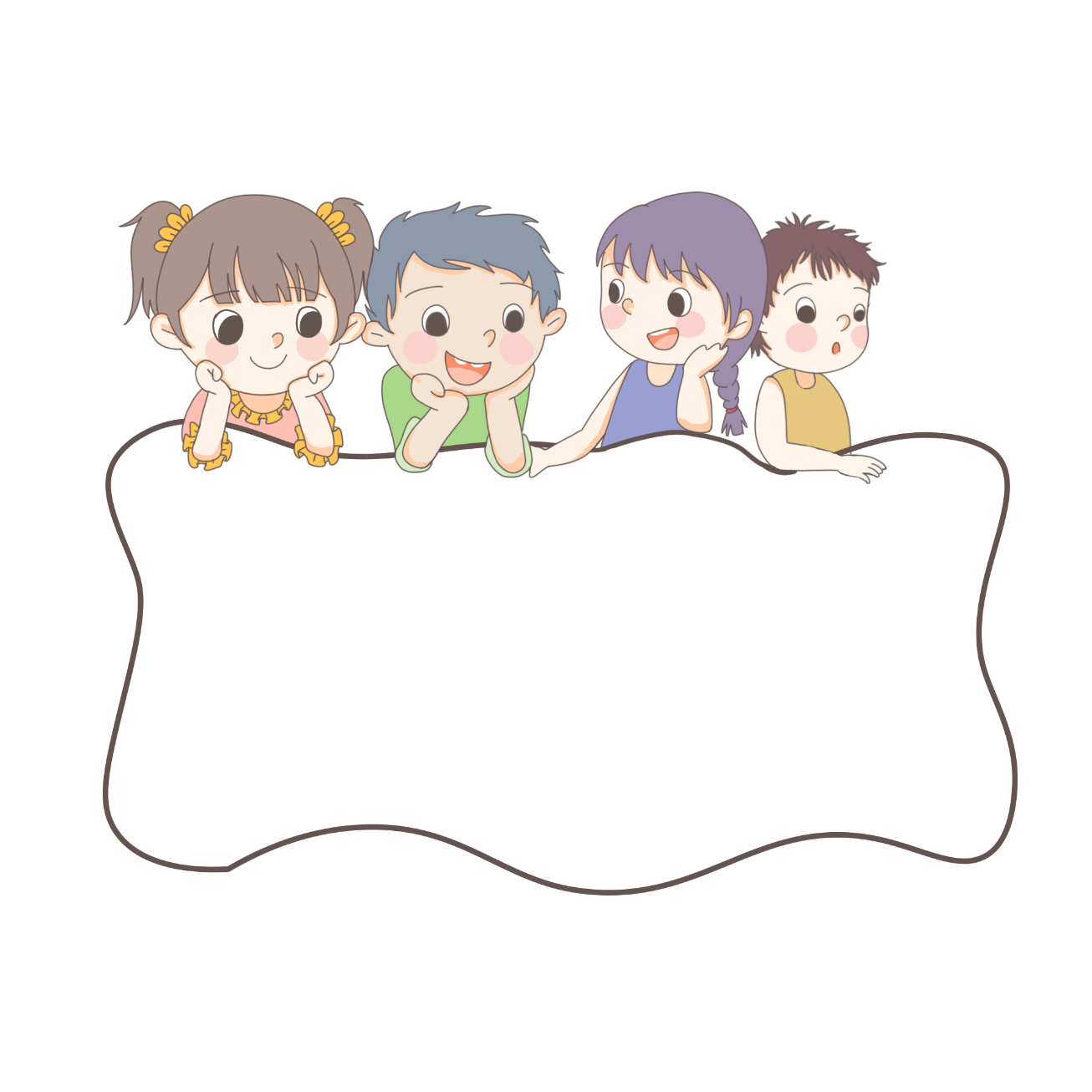 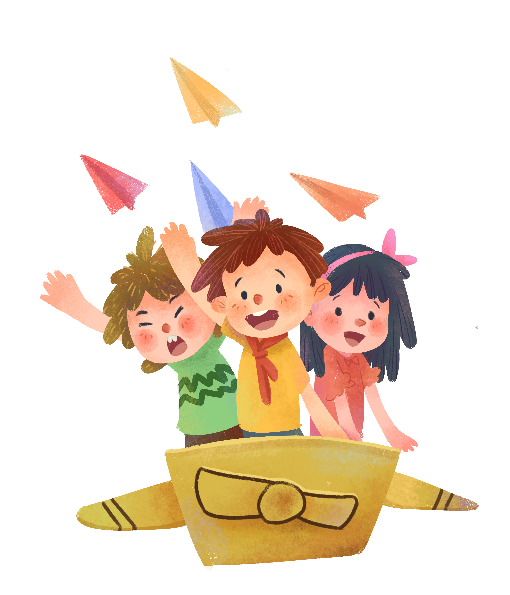 KHỞI ĐỘNG
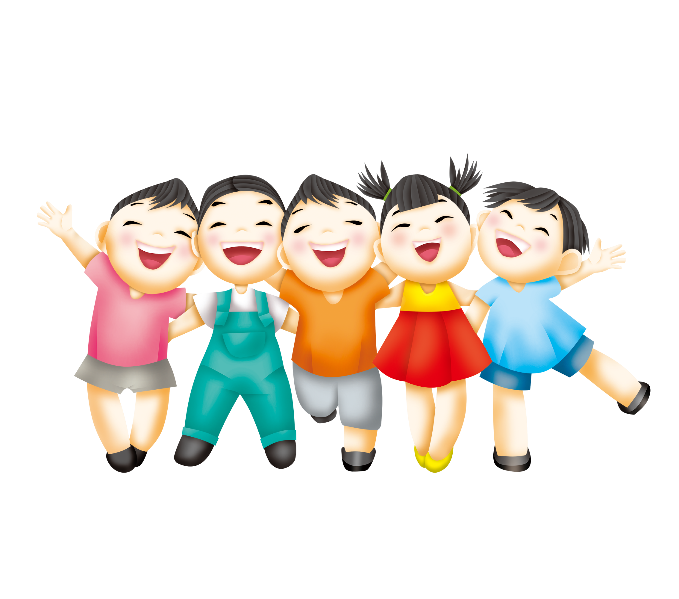 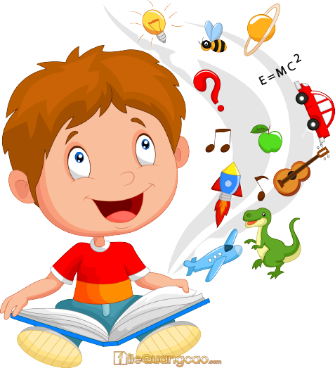 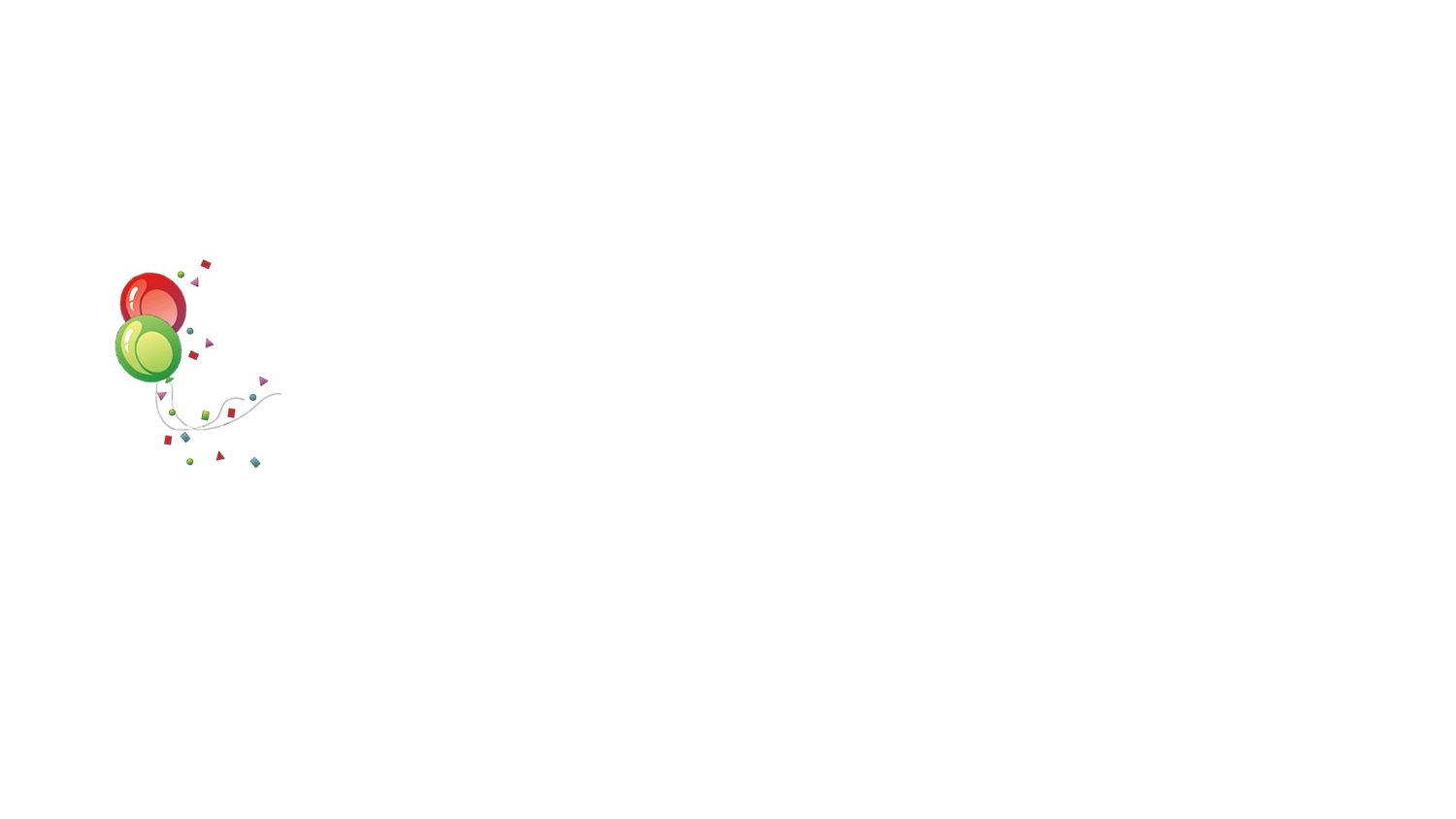 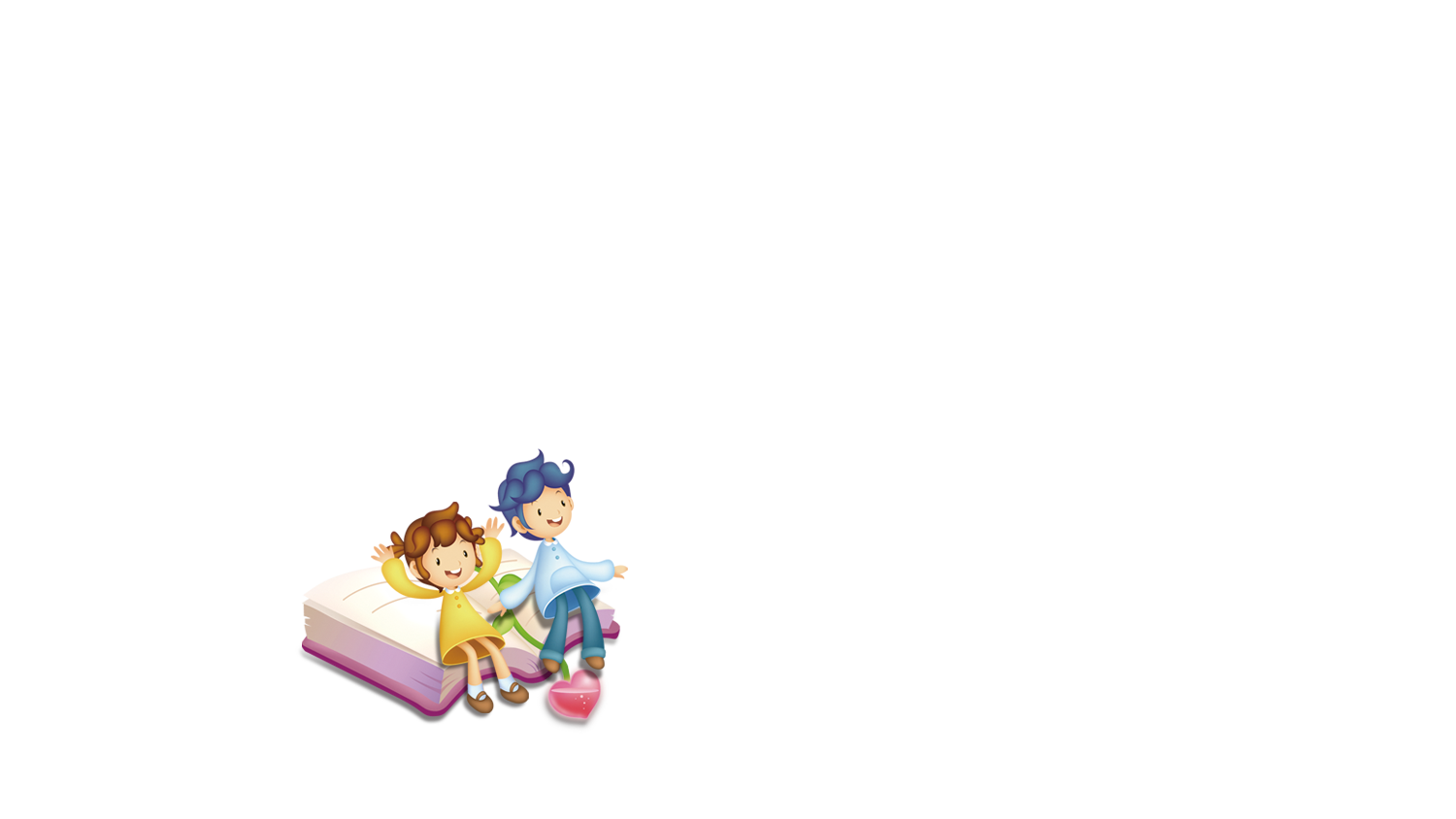 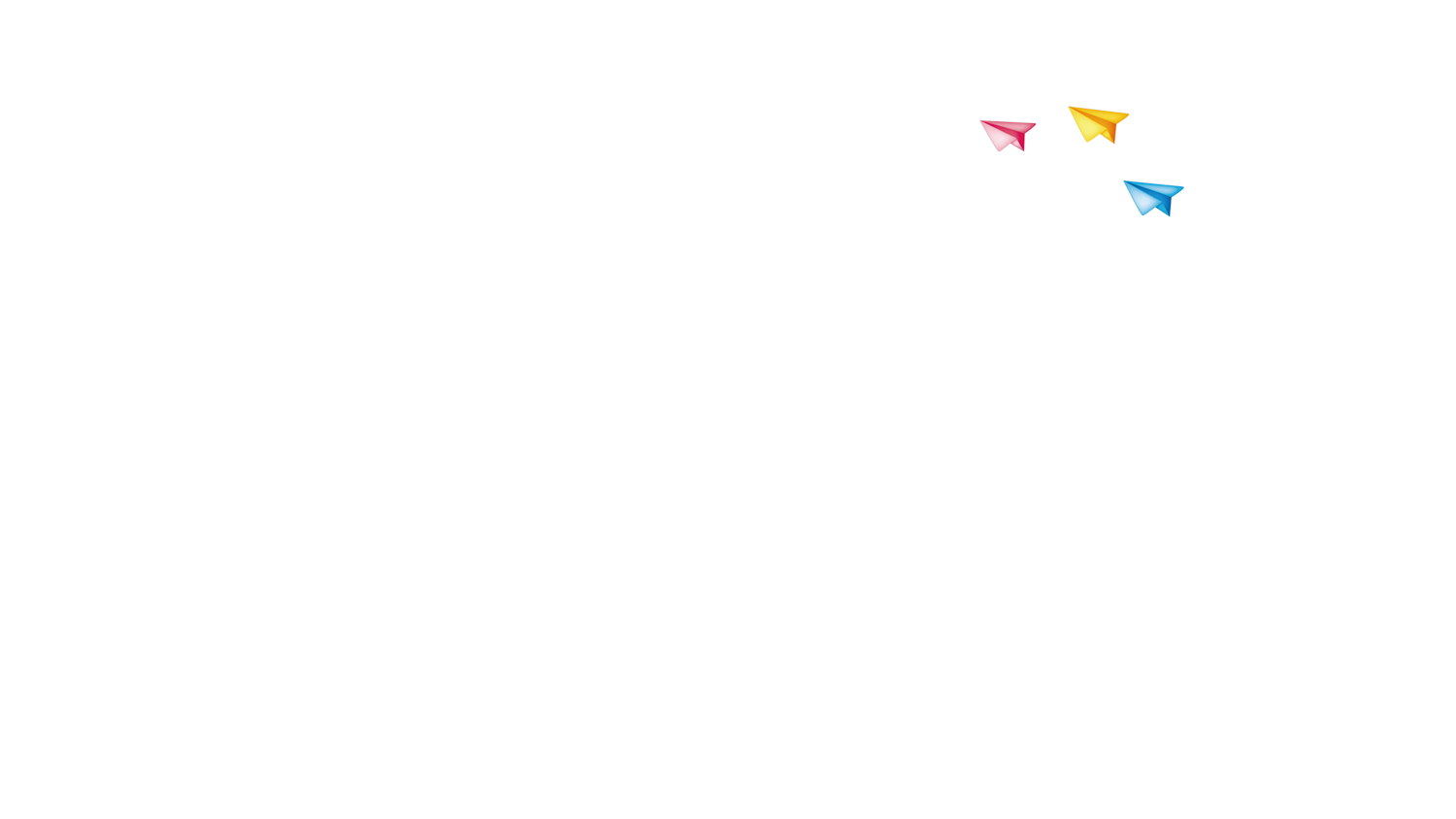 4.  CÁC SỐ TRONG PHẠM VI 1000
PHÉP CỘNG, PHÉP TRỪ TRONG PHẠM VI 1000
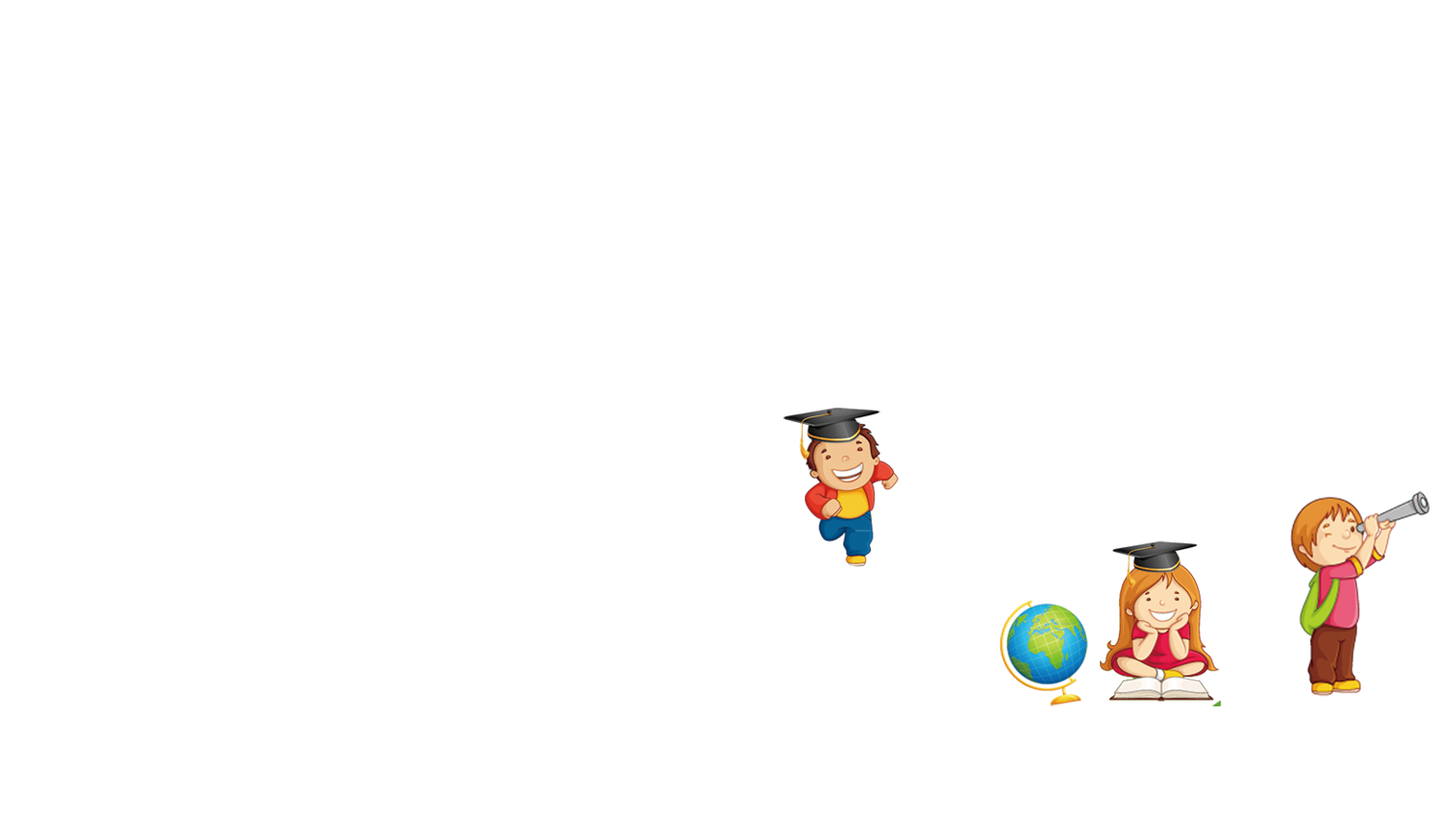 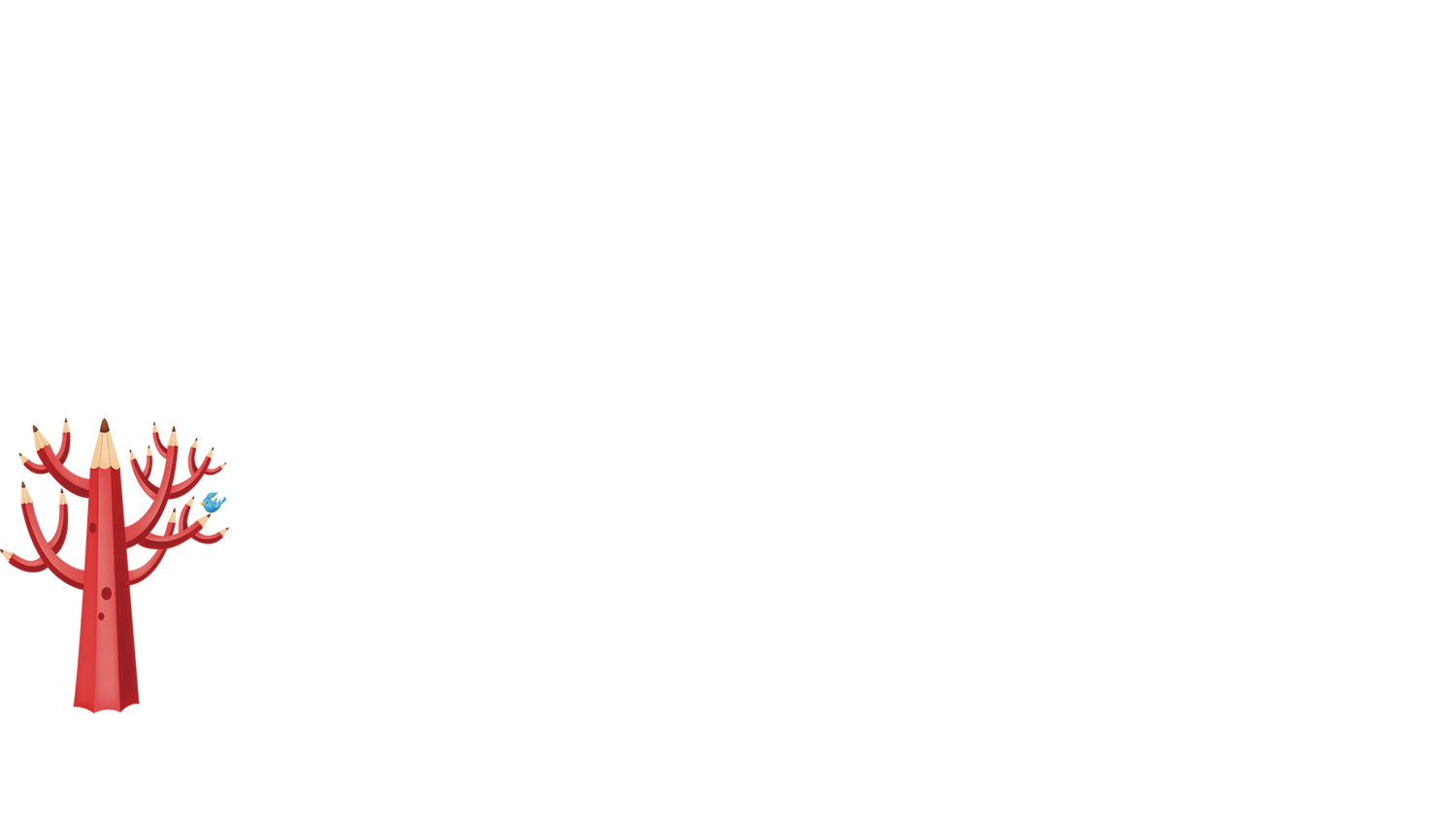 CÁC SỐ TRONG PHẠM VI 1000
1 chục khối lập phương
1
2
3
4
5
6
7
8
9
10
1 chục khối lập phương
10 chục
100	Một trăm
1. ĐẾM THEO TRĂM
1. ĐẾM THEO TRĂM
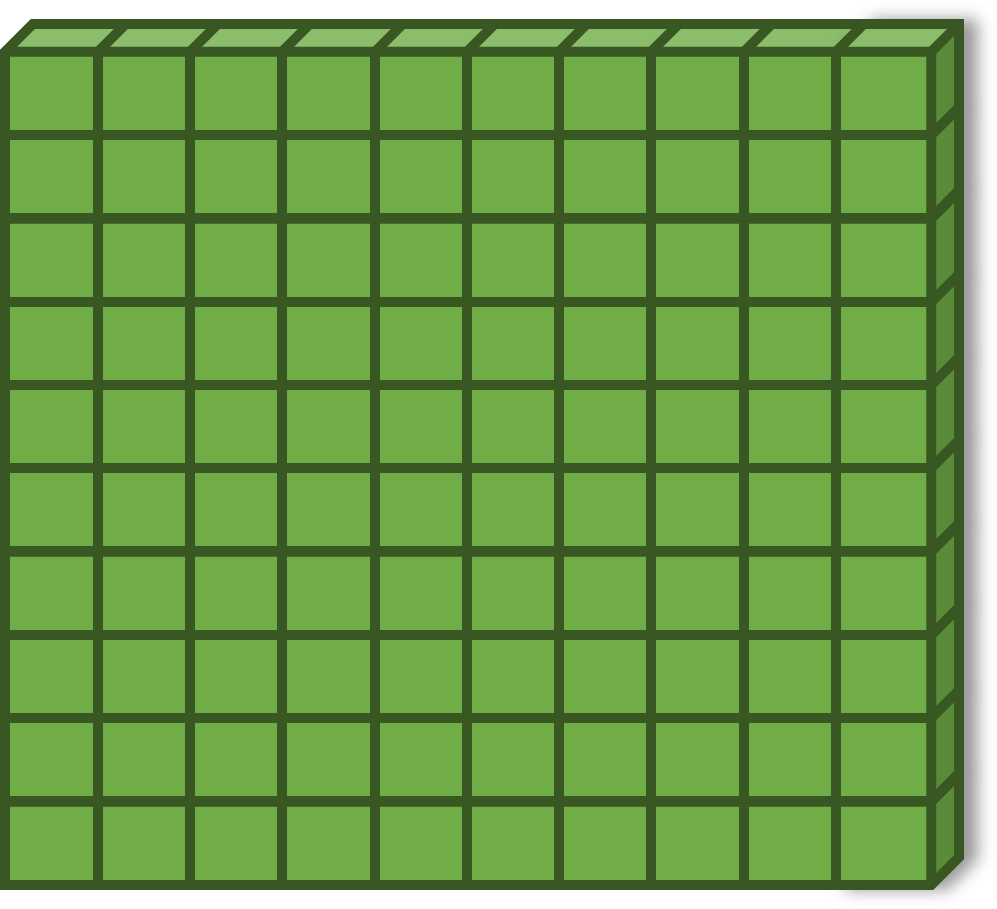 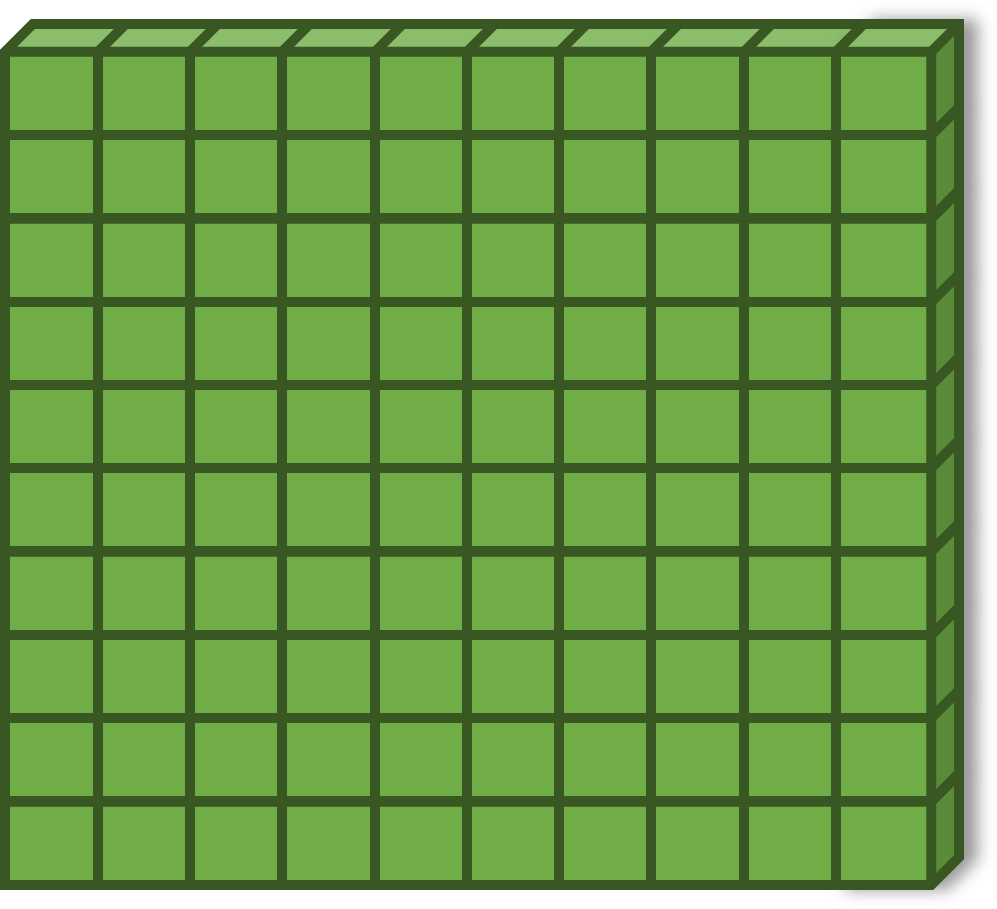 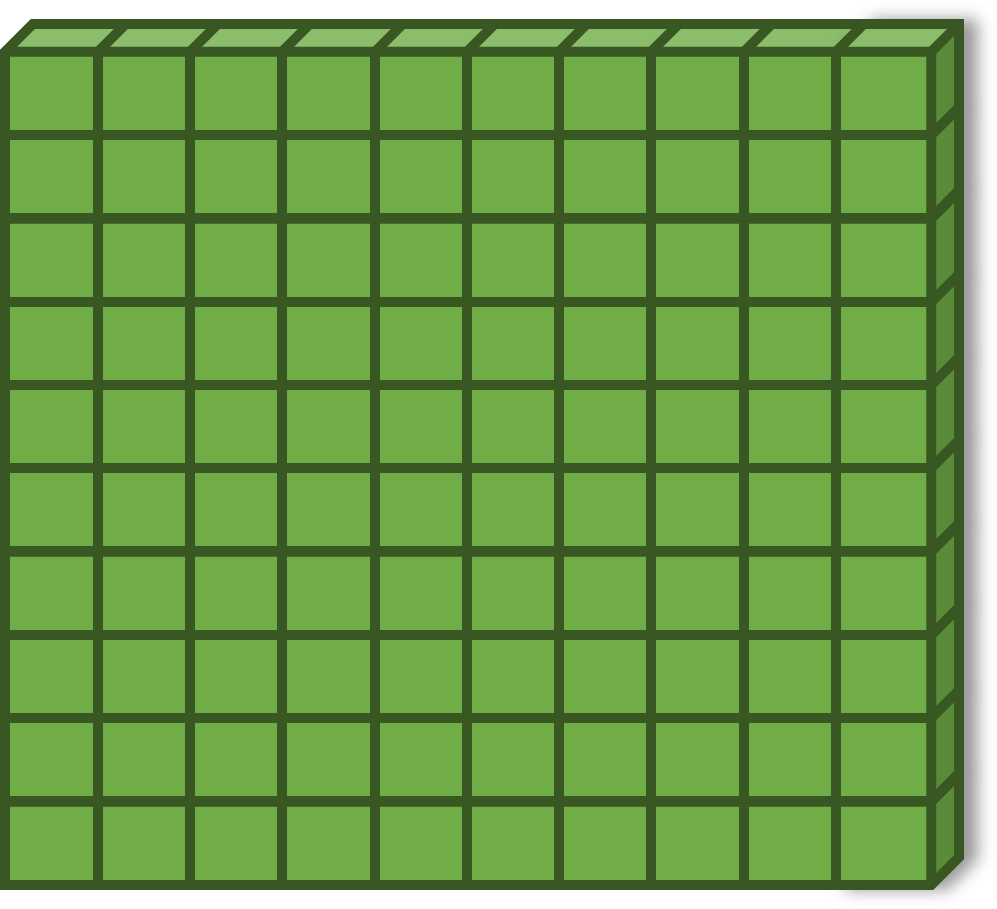 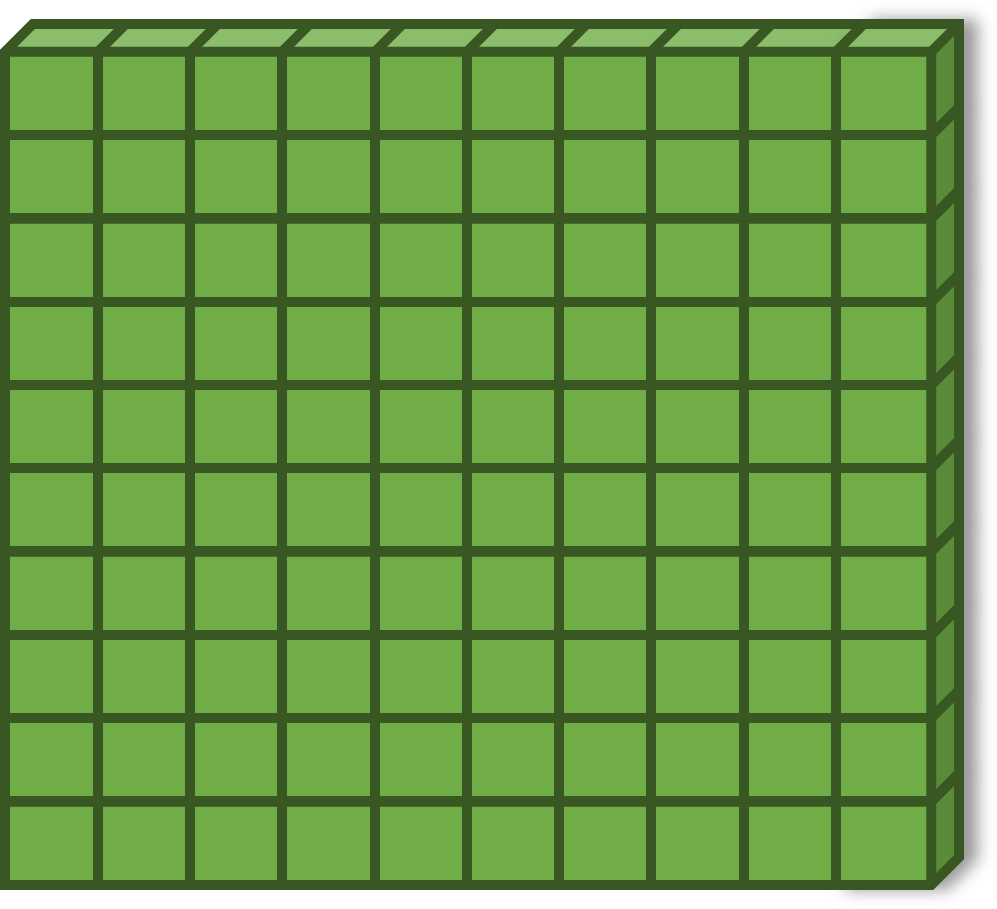 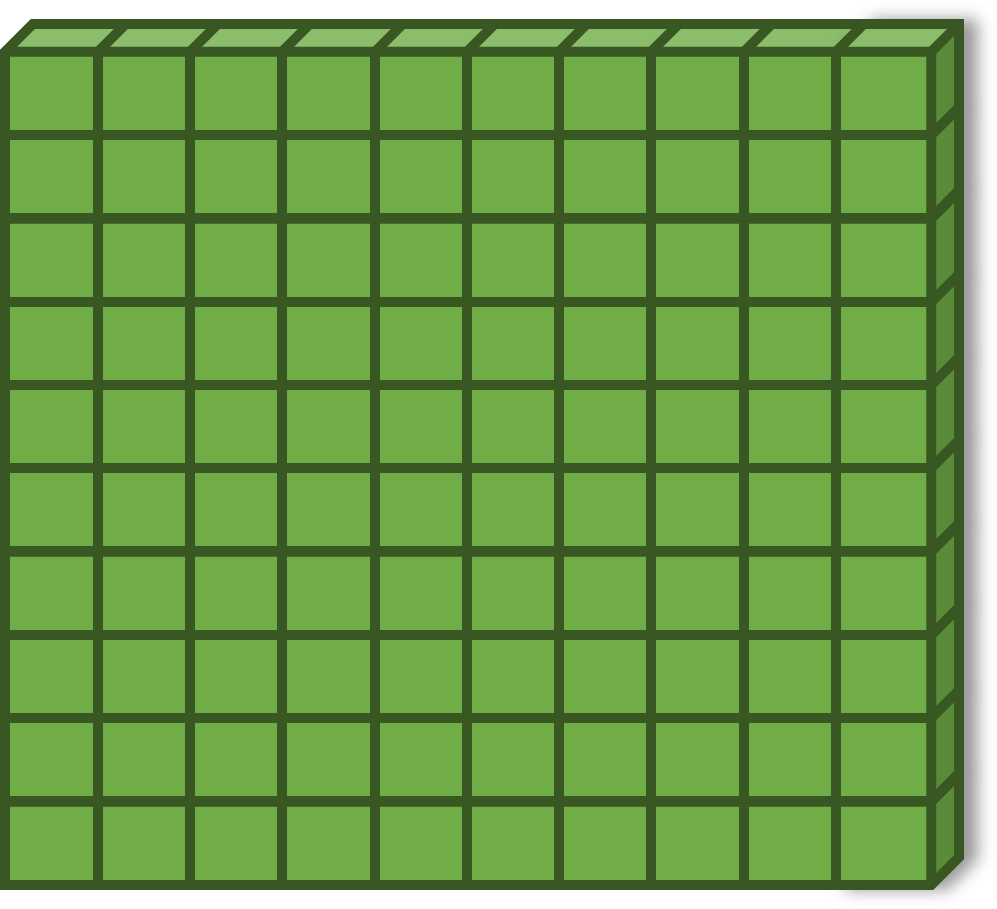 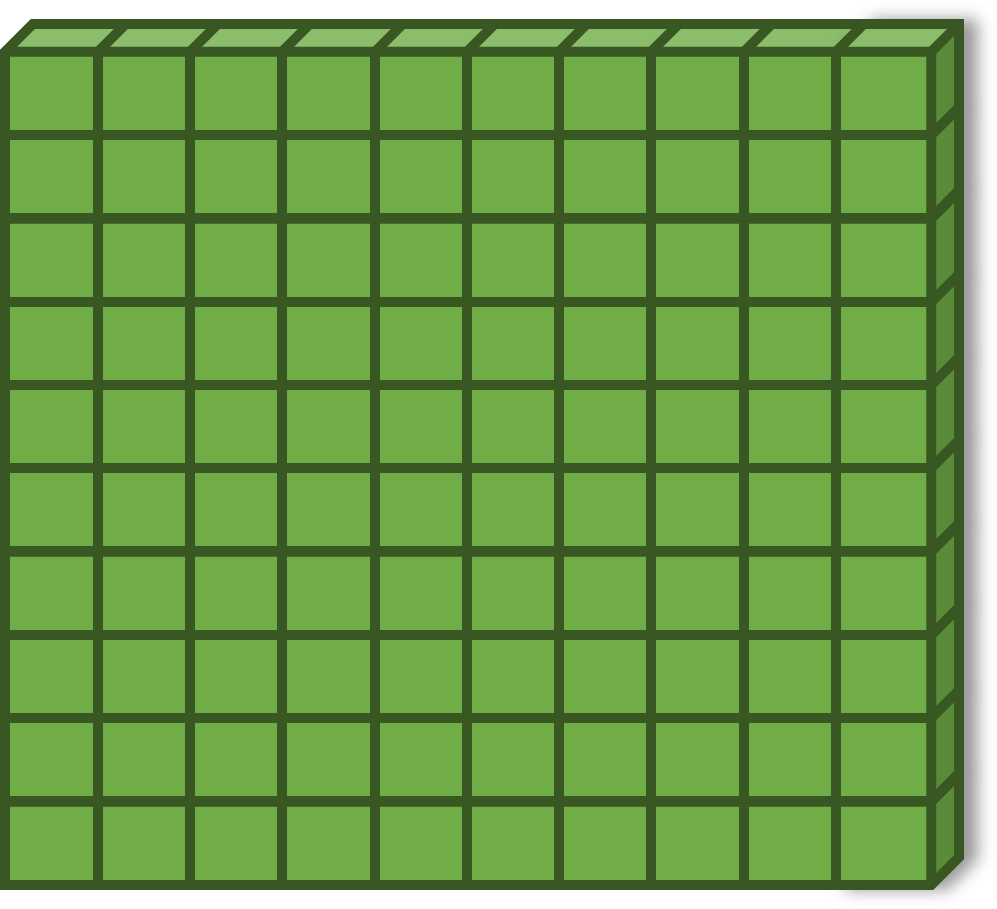 Một trăm
100
Hai trăm
200
Ba trăm
300
1. ĐẾM THEO TRĂM
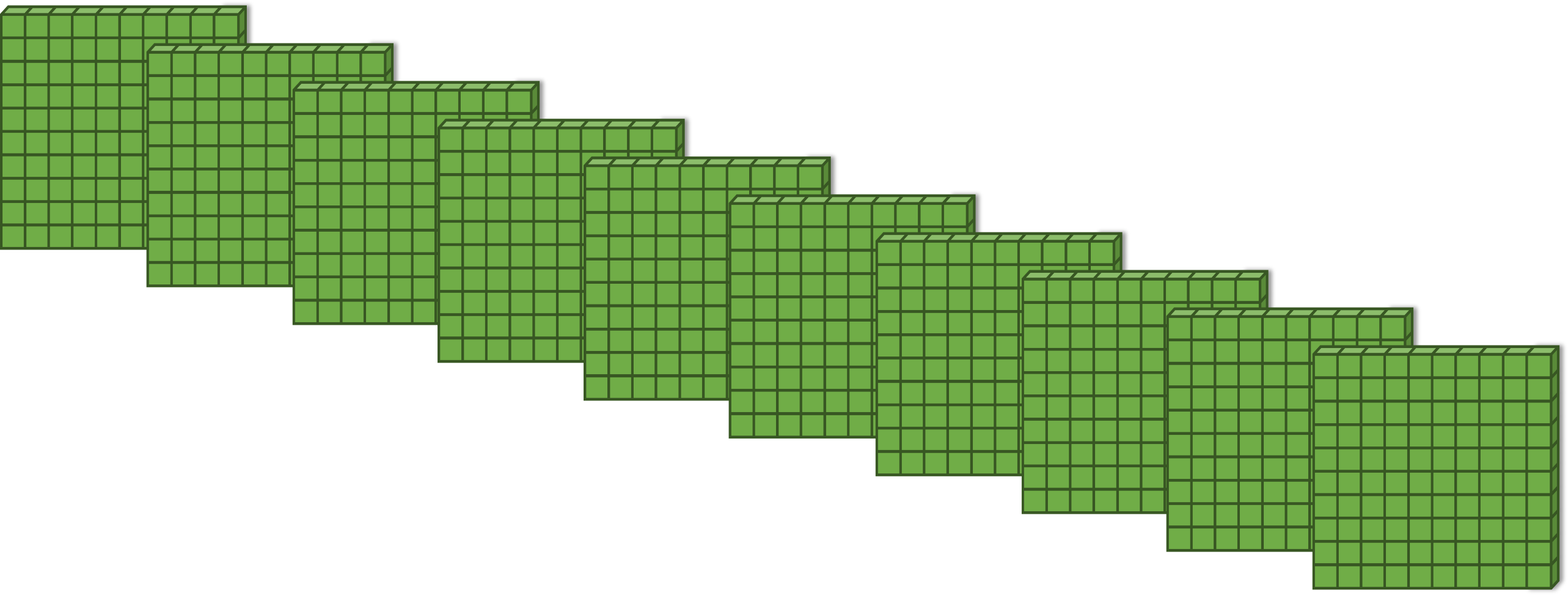 Mười trăm
1000
10 trăm bằng 1 nghìn
Các số 100, 200, 300, ..., 1000 là các số tròn trăm
1
Viết các số: bốn trăm, năm trăm, sáu trăm, bảy trăm, tám trăm, chín trăm, một nghìn.
:  800
bốn trăm
:  400
tám trăm
:  900
năm trăm
chín trăm
:  500
:  1000
:  600
sáu trăm
một nghìn
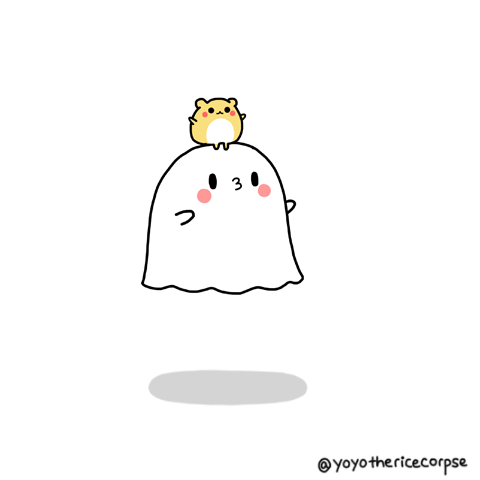 bảy trăm
:  700
2
Số   ?
200
500
100
800
1000
300
400
600
700
?
?
?
900
?
?
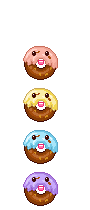 3
Chị Mai muốn mua 800 ống hút làm bằng tre. Chị Mai cần lấy mấy hộp ống hút?
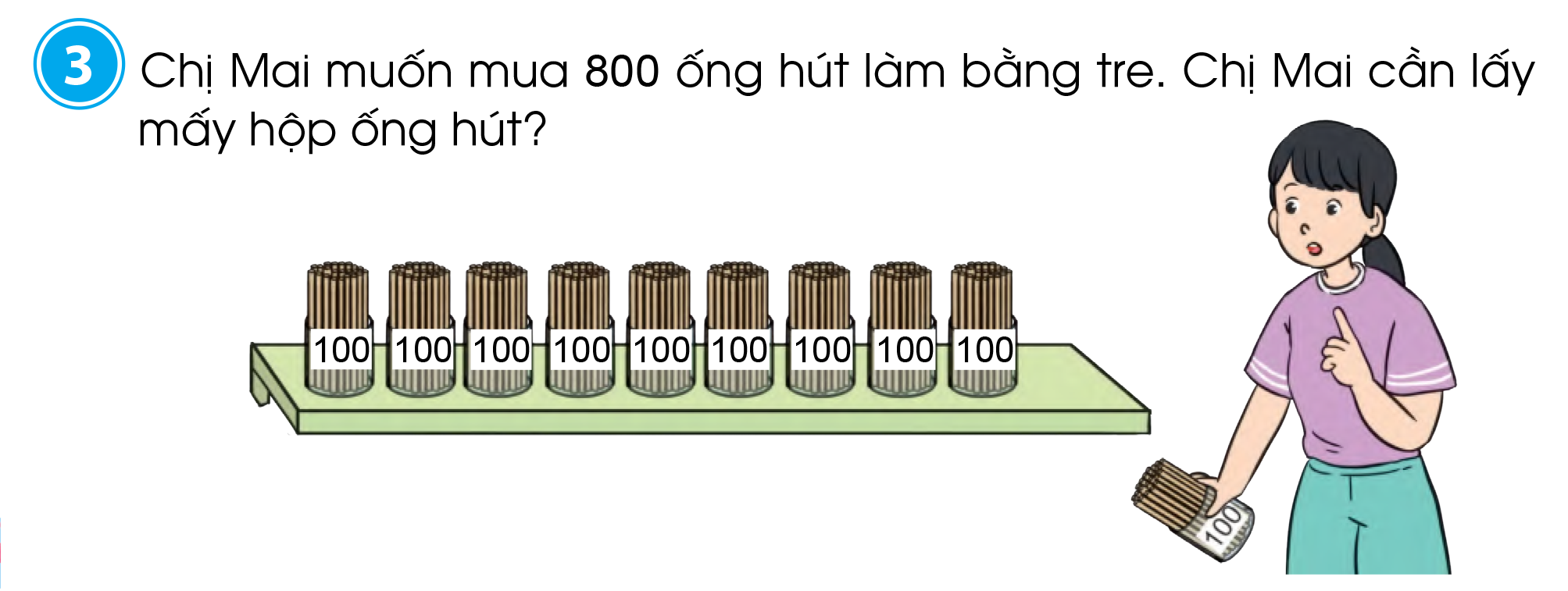 Chị Mai cần lấy 8 hộp ống hút.
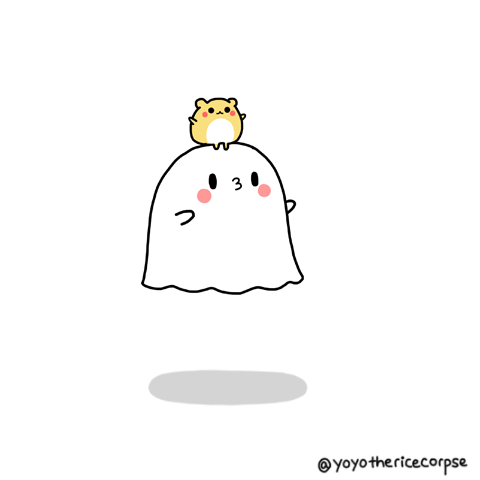 CỦNG CỐ
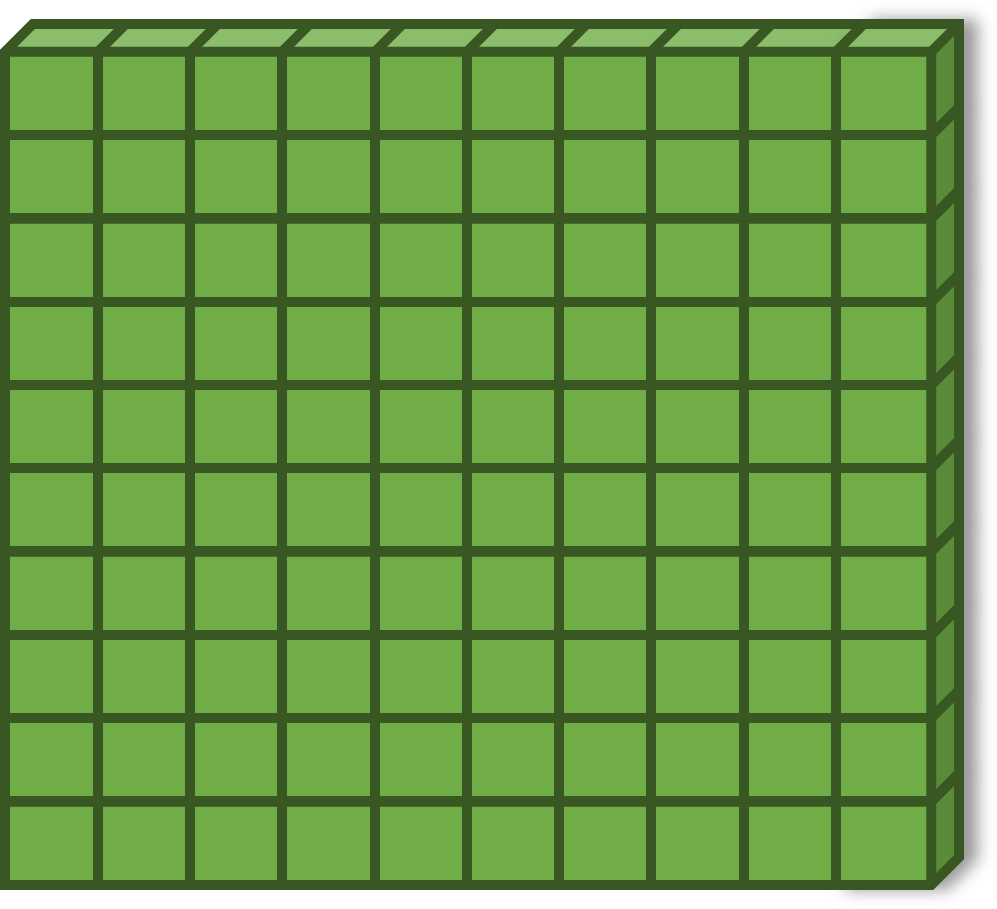 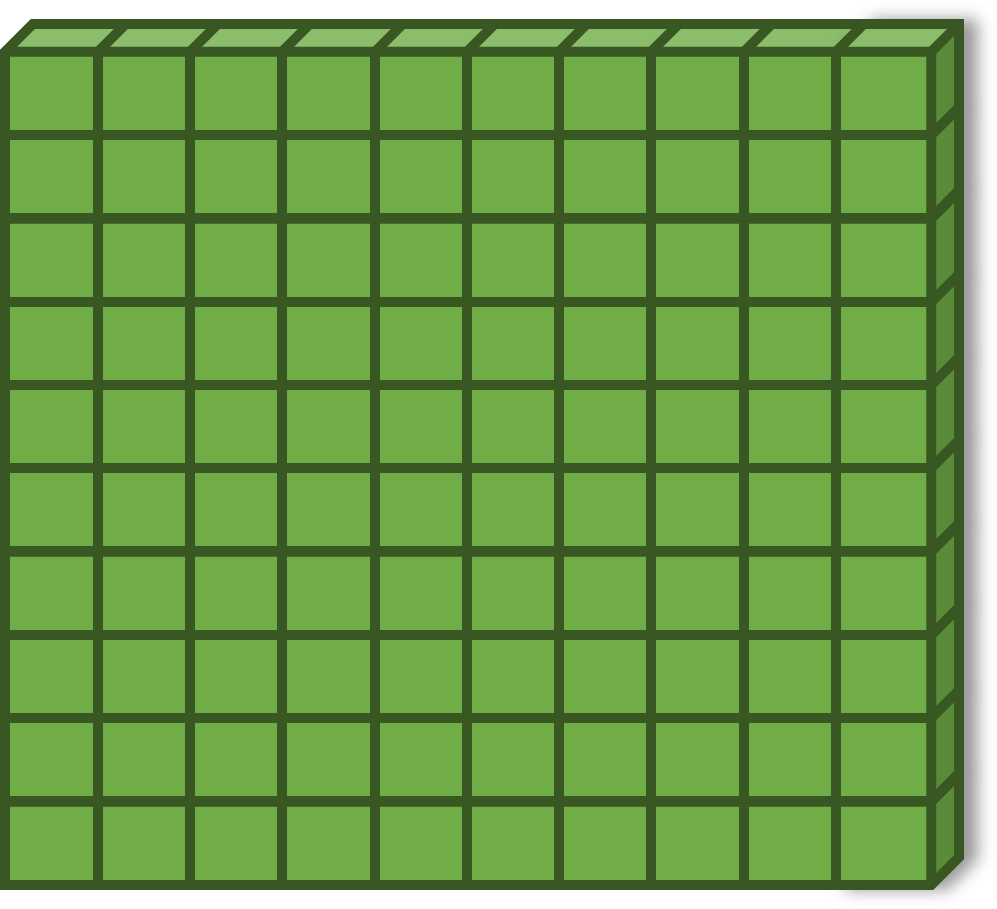 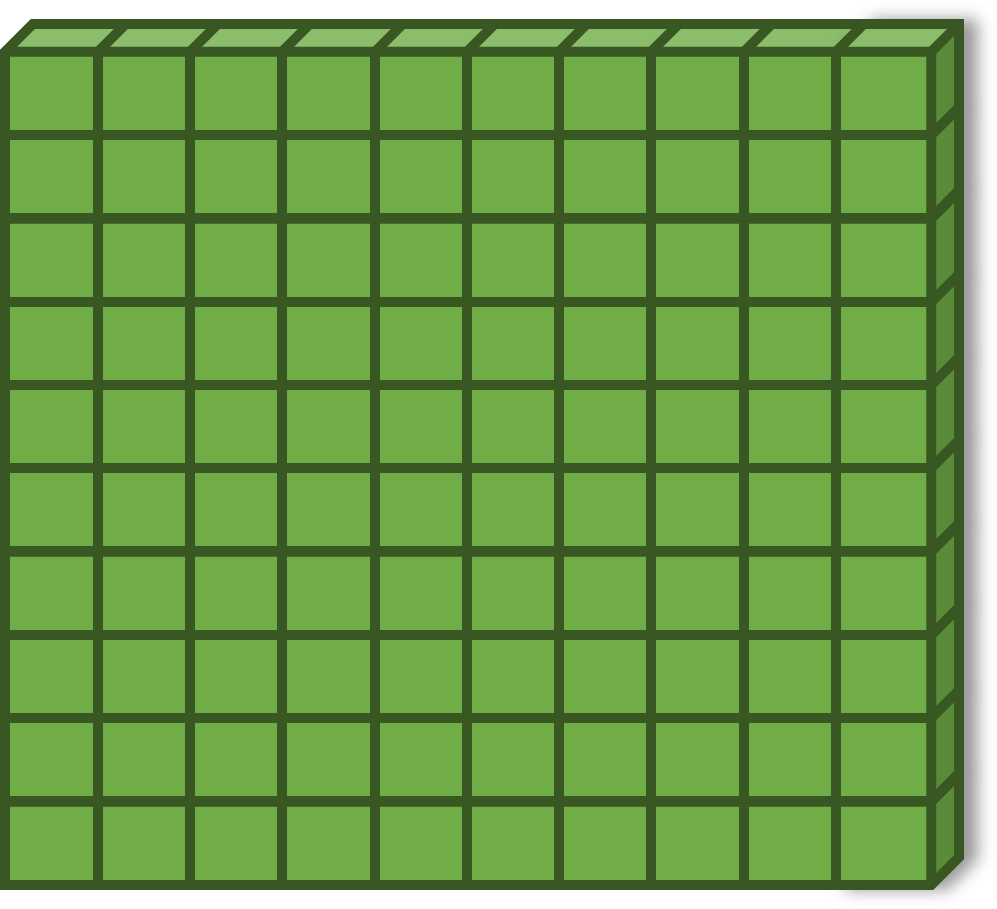 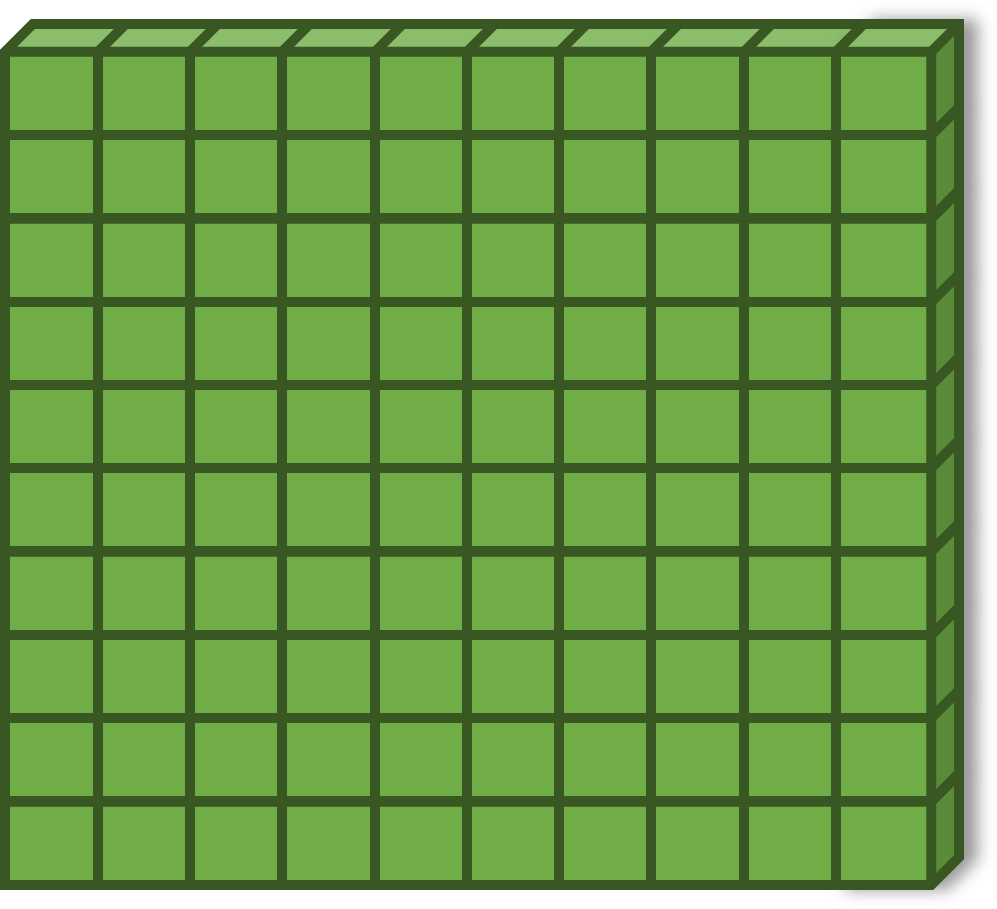 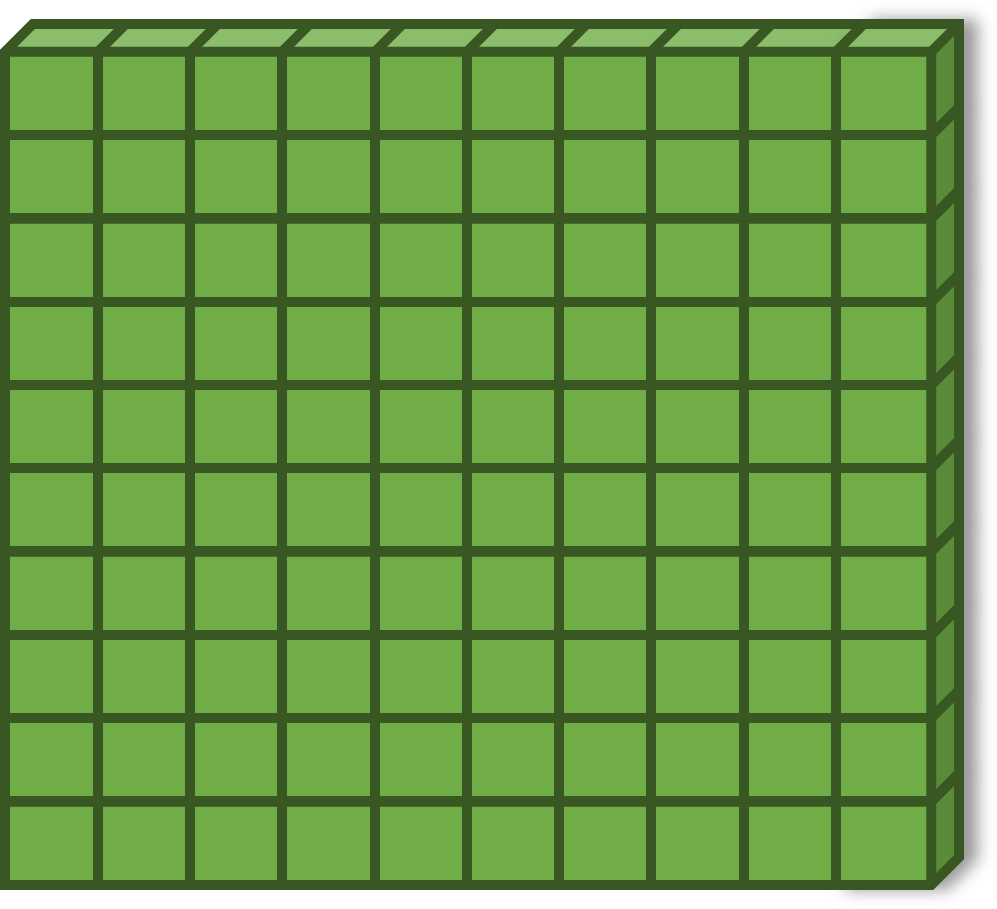 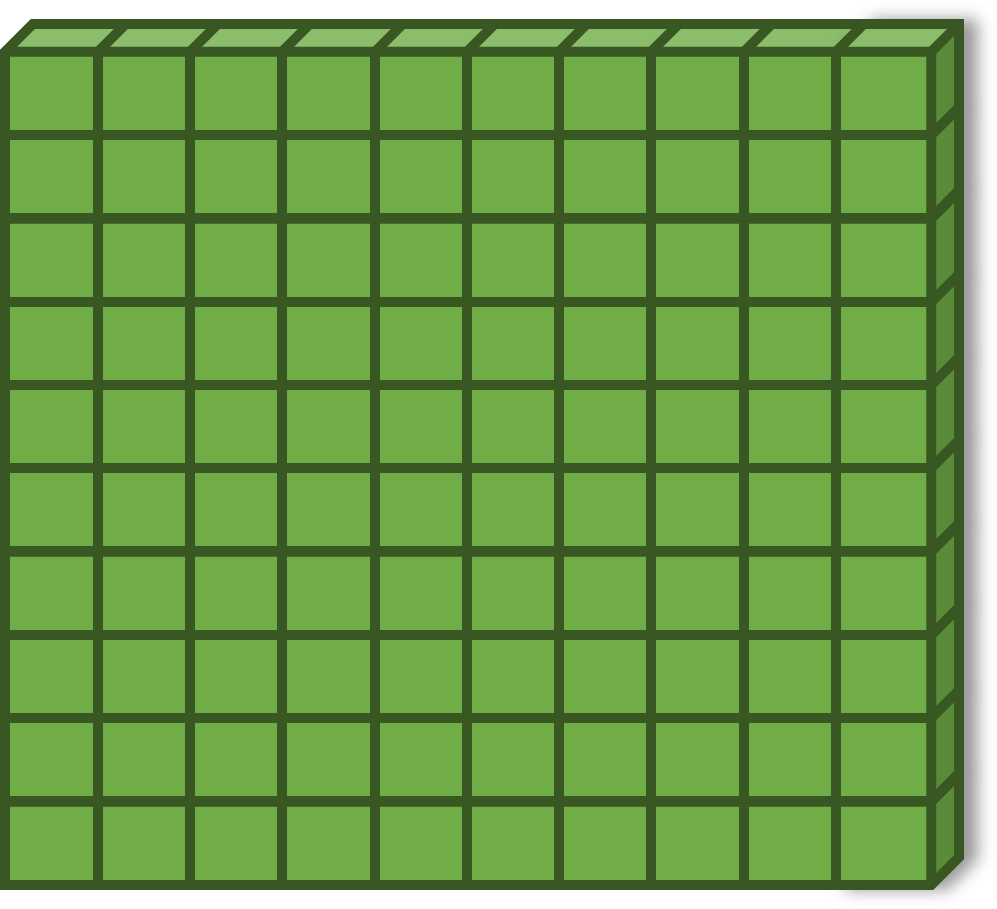 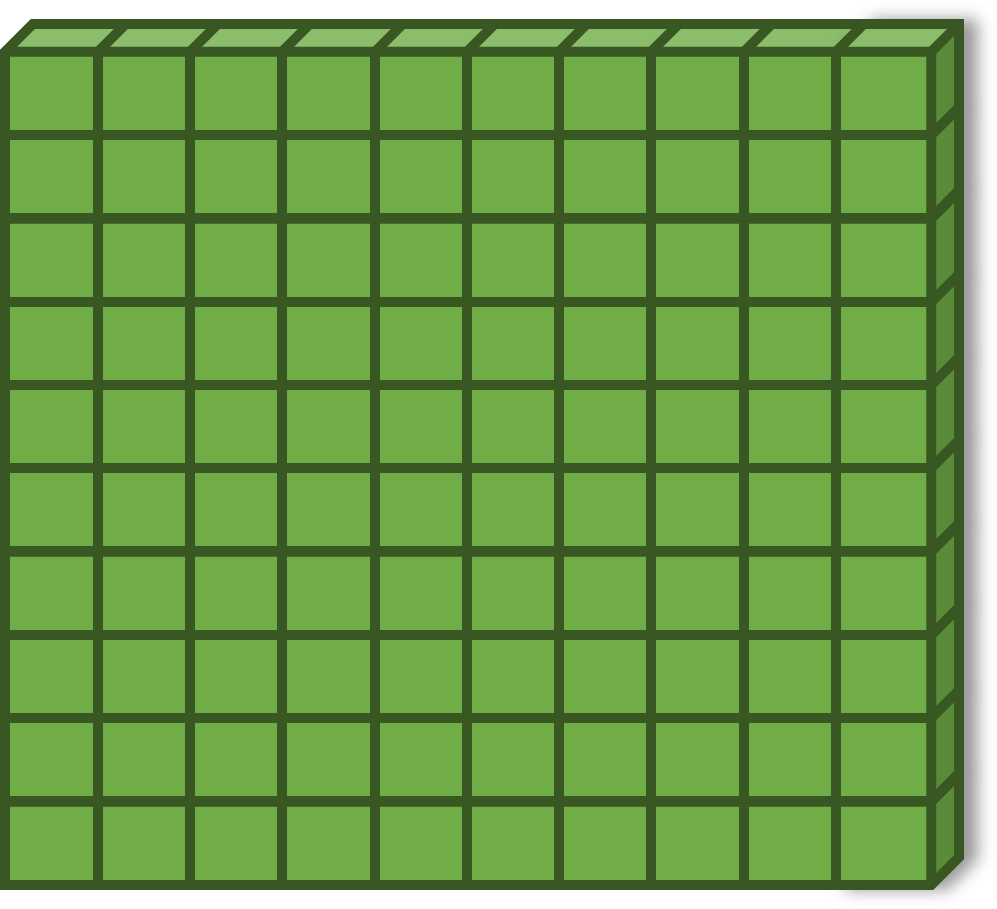 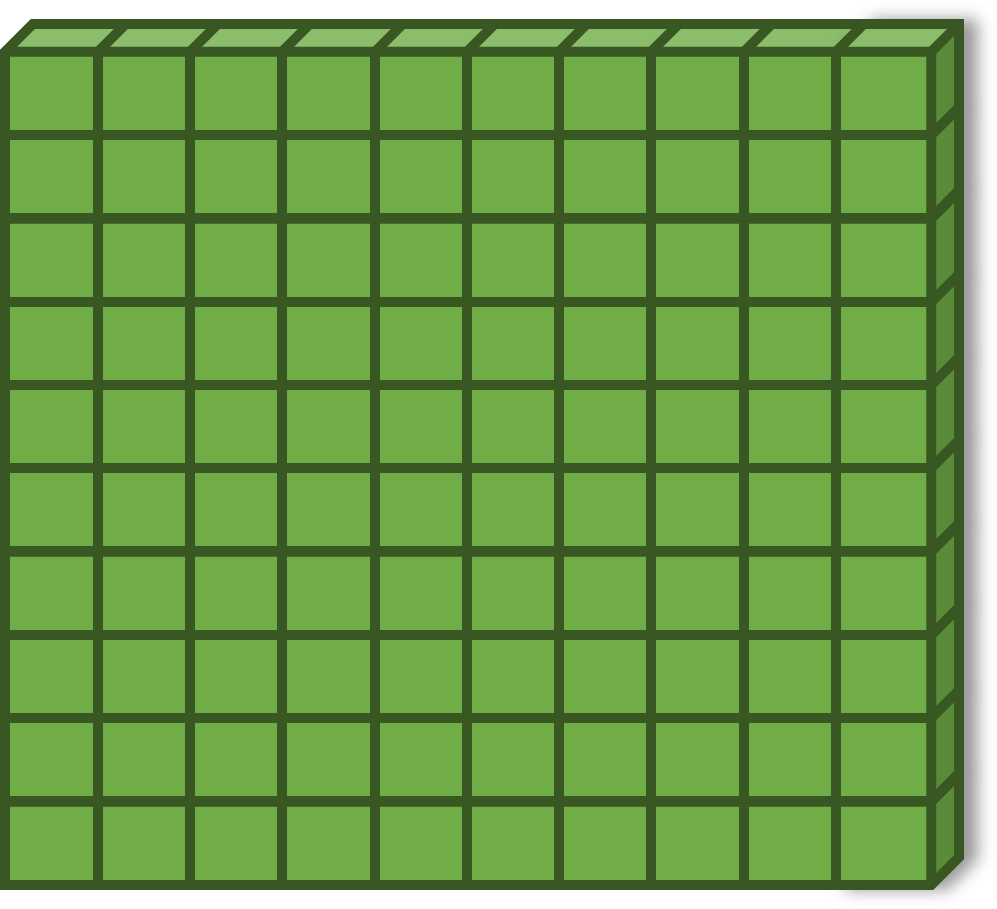 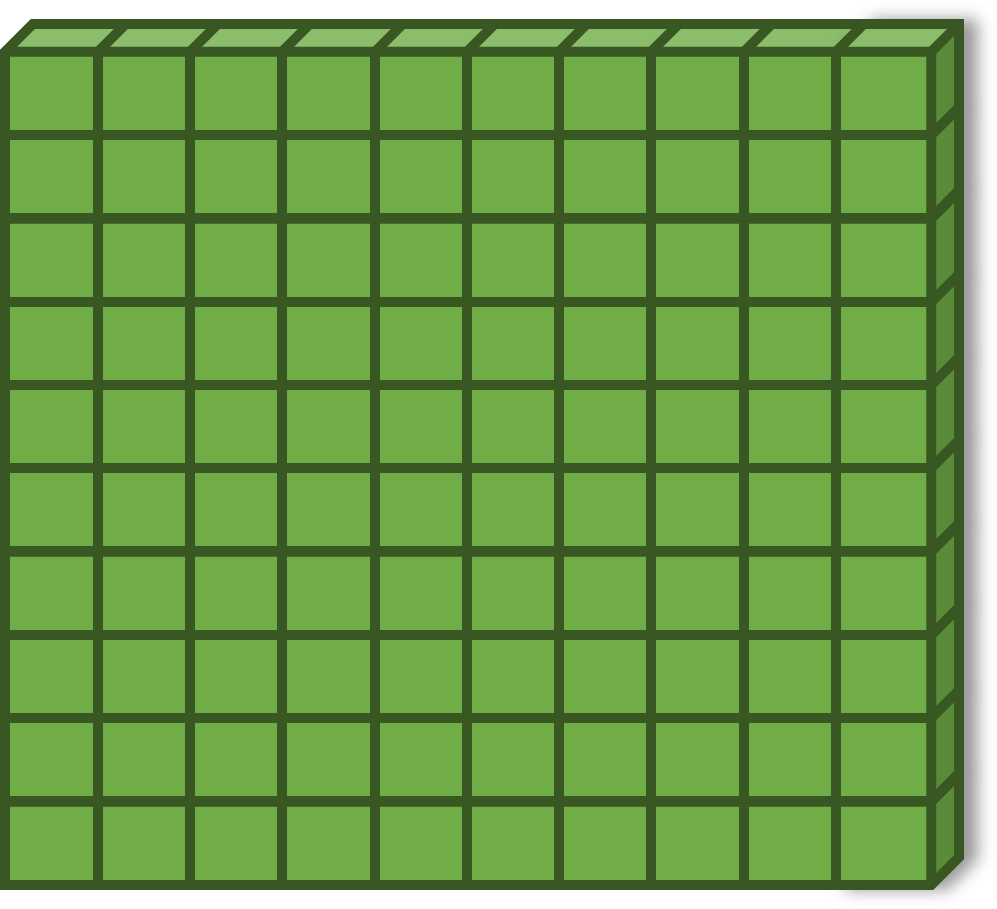 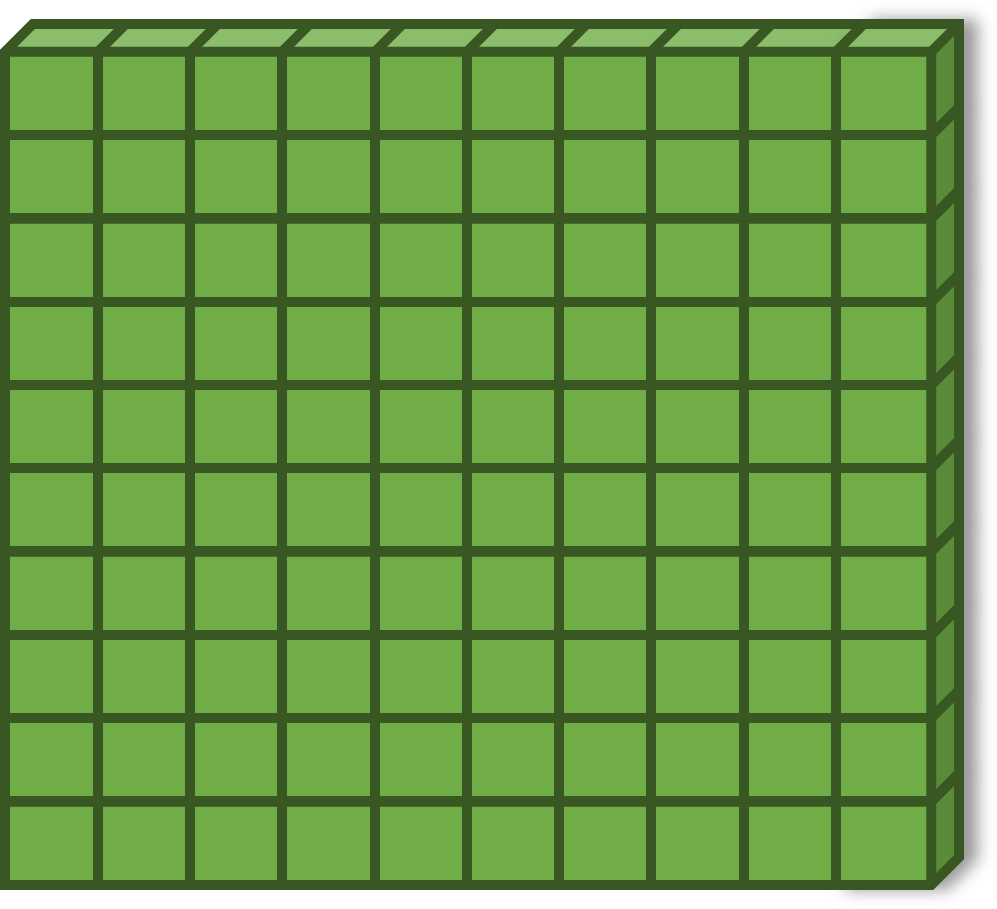 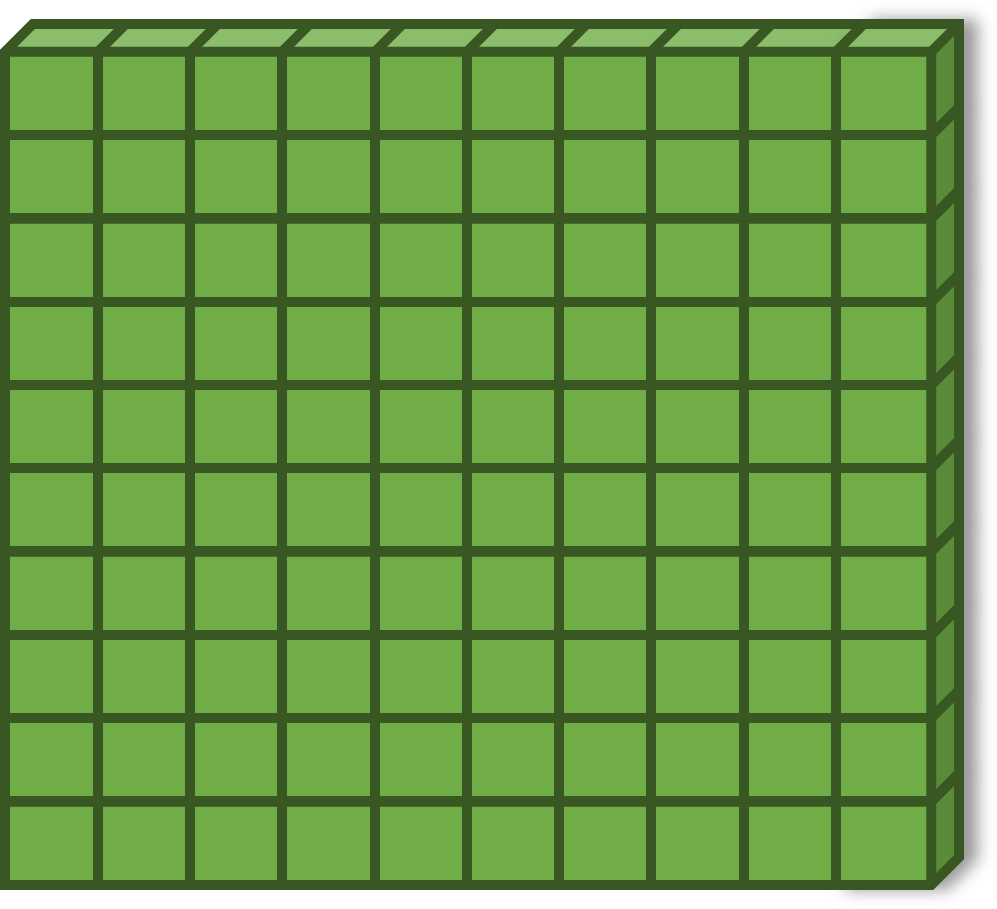 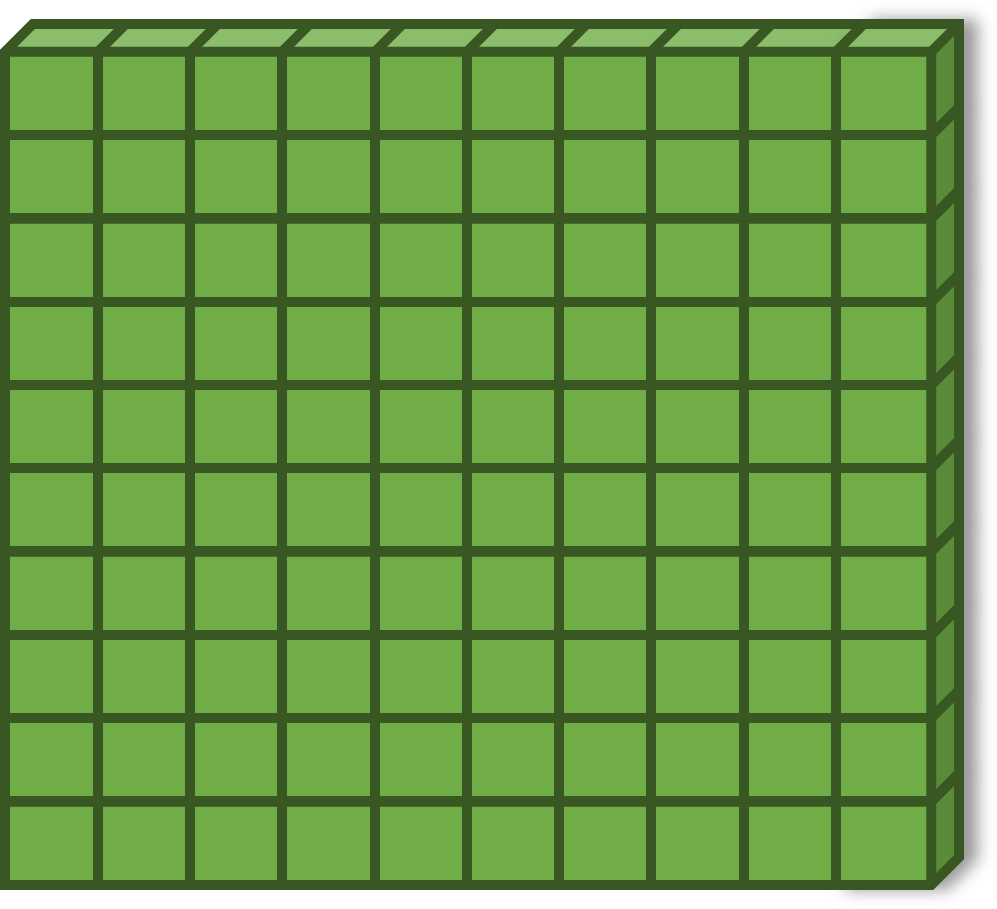 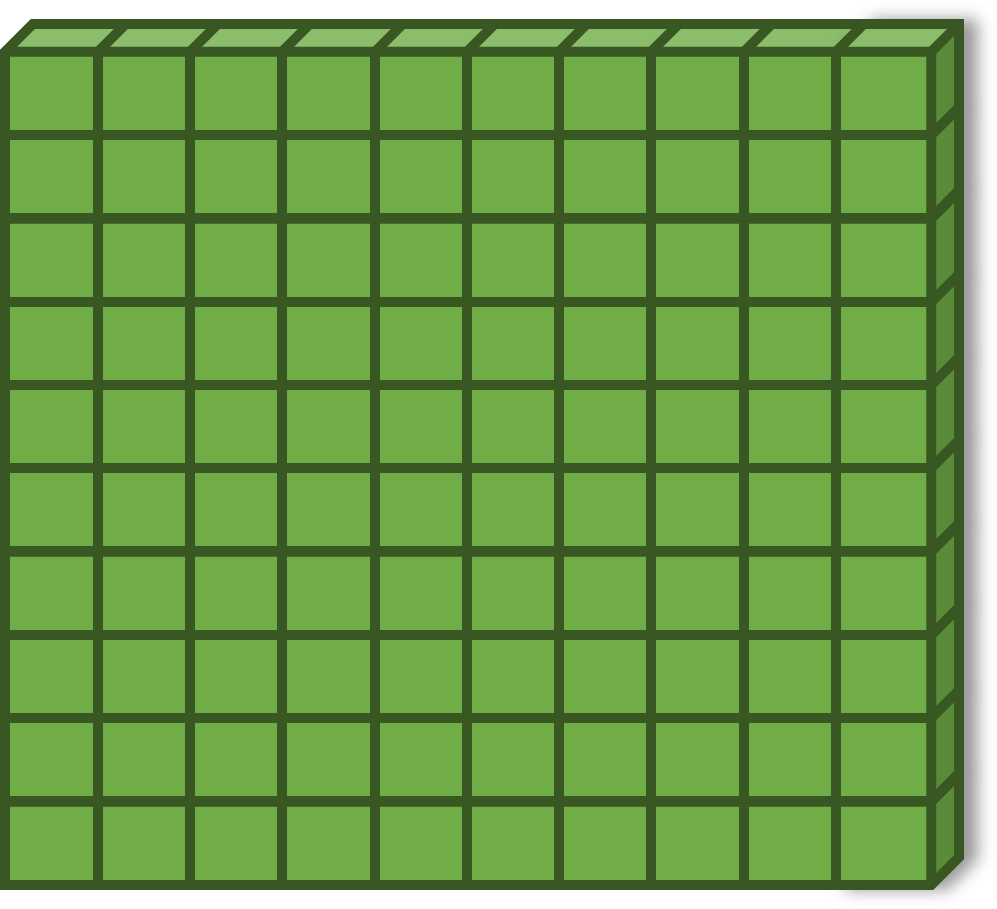 Năm trăm
500
Tám trăm
800
CỦNG CỐ
Điền số thích hợp vào ô trống:
300
400
100
500
900
700
200
?
1000
600
?
?
800
?
Dặn dò – củng cố
Tạm biệt và hẹn gặp lại